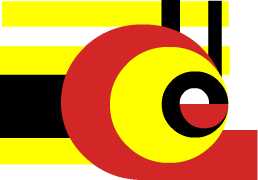 CICWSD: results interpretation guide
Francisco Viveros-Jiménez
Alexander Gelbukh
Grigori Sidorov
Contents
What is CICWSD?
Quick Start
Excel file
Experimental setup sheet
Performance sheet
Decisions summary sheet
Problem summary sheet
Miscellaneous sheet
Detail sheet
Contact information and citation
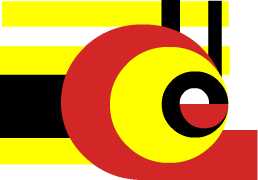 What is CICWSD?
CICWSD is a Java API and command for word sense disambiguation. Its main features are:
It has included some state-of-the-art WSD dictionary-based algorithms for you to use.
Easy configuration of many parameters such as window size, number of senses retrieved from the dictionary, back-off method, tie solving method and conditions for retrieving window words.
Easy configuration on a single XML file.
Output is generated in a simple XLS file by using JExcelApi.
The API is licensed under the GNU General Public License (v2 or later). Source is included. Senseval 2 and Senseval 3 English-All-Words task are bundled together within CICWSD.
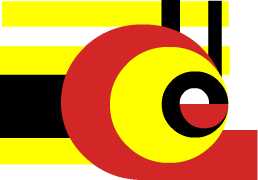 Quick Start
Download CICWSD from http://fviveros.gelbukh.com/downloads/CICWSD-1.0.zip
Unzip files
Open a command line
Change the current directory to the CICWSD directory
Edit the current configuration file: config.xml
Execute java –jar cicwsd.jar. You should see something like this:
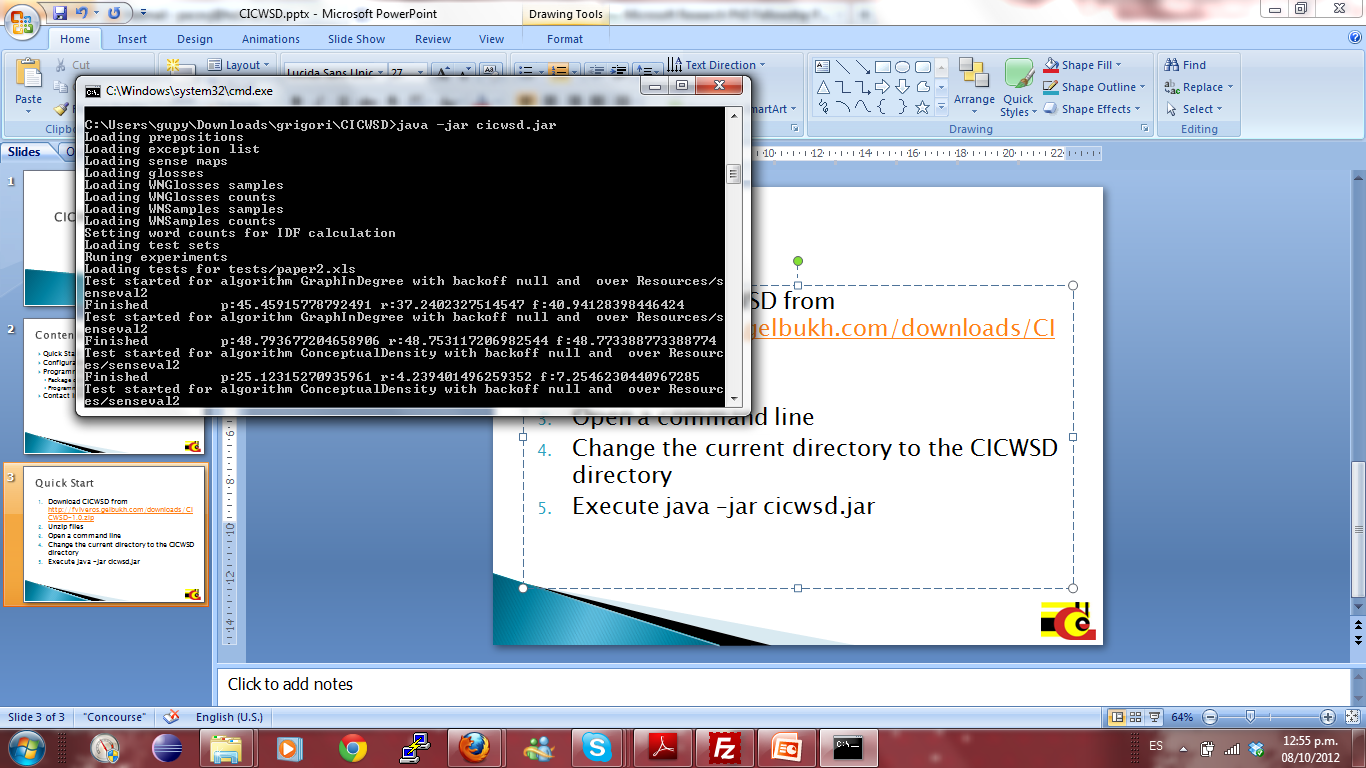 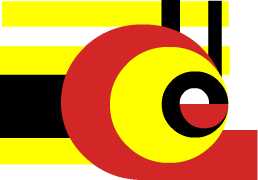 Excel file
The excel files contain all the results generated by the experimentation. These results are presented in the following sheets:
Experimental setup sheet: Contains the description of each tested algorithm and its configuration.
Performance sheet: Contains the performance measures of each algorithm per document on the test set. 
Decisions summary sheet: Contains the detailed performance for each tested algorithm.
Problem summary sheet: Contains the frequency and IDF of the words inside the target documents.
Miscellaneous sheet: Contains some interesting disambiguation facts.
Detail sheet: Explains how each algorithm’s decision was made.
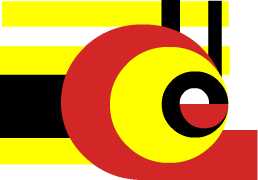 Experimental setup sheet
This sheet contains the description of each tested algorithm and its configuration. The data depicted in the sheet is the following:
Knowledge source: Is the information source of the bag of words of the senses. Also, it is explained how many senses were retrieved. I.E.
WNGlosses;WNSamples. * Retrieved Senses: All. Tell us that the bag of words were extracted from WordNet definitions and samples for all senses of the word.
Tests: The tested algorithms are described in the following form:
Test N: Is the name for resuming  an algorithm and its configuration.
WSD method: The selected WSD algorithm.
Back-off method:  The selected back-off strategy.
Tie solving method: The selected tie solving WSD algorithm.
Window size: The number of context words used as the information window.
Windowing conditions:  A list containing the conditions for filtering the context words.
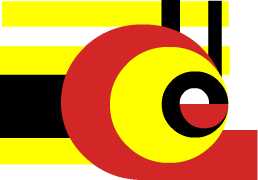 Performance sheet (1)
This sheet contains the performance measures of each algorithm per document on the test set. The performance measure are the following:
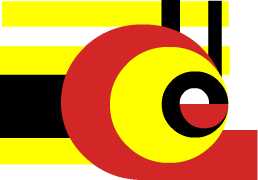 Performance sheet (2)
Performance data is presented individually for each tested algorithm. The format of the result tables is the following:
Rows: Each row shows the measures registered in each test set document. The final row contains the obtained overall results.
Columns: Columns contains the three performance measures for each word class (noun, verb, adjectives, adverbs). The final three columns correspond to the global results.
A no attempt is depicted when cells have no data or error data. No attempt means that the algorithm did not try any word of  an specific word class.
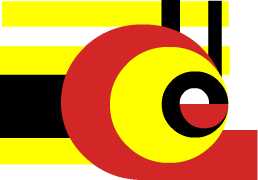 Decisions summary sheet
This sheet contains the detailed performance of each WSD algorithm. The data is presented for each tested algorithm as following:
Rows: The rows contain the results obtained for each attempted lemma.
First N Columns:  The first N columns show the number of attempts made in each target document. N is the number of target documents.
Overall attempts: Is the number of disambiguation attempts made by the algorithm for an specific lemma in all the target documents.
Overall correct answers: Is the number of times that the algorithm correctly disambiguated an specific word.
IDF: Is the calculated IDF of the target word. IDF is calculated from the loaded samples and/or definitions.
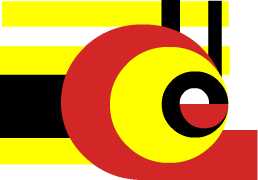 Problem summary sheet
This sheet contains the frequency and IDF of the words inside the target documents. The information is presented as following:
Rows: Each row contains information for every word inside the target documents.
First N columns: The first N columns contain the frequency of the word inside each target document. N is the number of target documents.
Overall appearances: Is the frequency of the word in all the target documents.
IDF: Is the calculated IDF of the target word. IDF is calculated from the loaded samples and/or definitions.
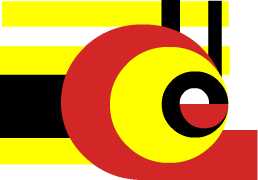 Miscellaneous sheet
This sheet contains some interesting data regarding disambiguation. The data is presented as following:
Rows: Each row shows the measures registered in each test set document. The final row contains the obtained overall results.
Average words used column: Is the number of words from the window that allow the algorithm giving an answer. I.E. if you set a window size of 4 and this column contains a 2, this means that only 2 of these 4 words were useful for disambiguation.
Average sense addressed: Is the number of senses which score more than a 0 (meaning that they are possible answers).
Probability  of addressing the correct sense: is the probability of having the correct sense among the possible answers.
Average polysemy: is the average number of senses of  the attempted words.
Average score: is the average score of the algorithm ‘s selected answers.
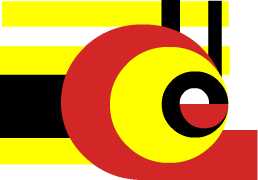 Detail sheet
This sheet explains how each word was disambiguated. It is recommended that you do not generate this sheet for test sets with multiple documents and/or multiple WSD algorithms. The creation of this sheet requires a lot of computational resources. Data is presented for each attempted word showing the following information: target word, window words, score obtained for each sense, words that produce the score increments, and, the selected answer.
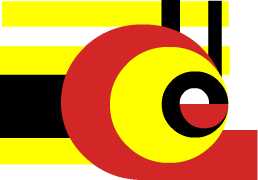 Contact information
For any question regarding the CICWSD API please contact Francisco Viveros-Jiménez by email (pacovj@hotmail.com) or Skype (pacovj).
Please cite the following paper in your work:
Viveros-Jiménez, F., Gelbukh, A., Sidorov, G.: Improving Simplified Lesk Algorithm by using simple window selection practices. Submitted.
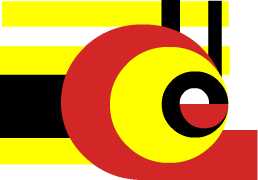 References (1)
Lesk M (1986) Automatic sense disambiguation using machine readable dictionaries: How to tell a pine cone from an ice cream cone. In Proc. of SIGDOC-86: 5th International Conference on Systems Documentation, Toronto, Canada.
Rada R, Mill H, Bicknell  E, Blettner M  (1989) Development and  application of a metric on semantic nets, in IEEE Transactions on Systems, Man and Cybernetics, vol. 19, no. 1, pp 17-30.
Miller G (1995) WordNet: A Lexical Database for English. Communications of the ACM Vol. 38, No. 11: 39-41.
Agirre E, Rigau G (1996) Word Sense Disambiguation using Conceptual Density Proceedings of COLING'96, 16-22. Copenhagen (Denmark).
Kilgarriff A (1997) I don't believe in word senses. Computers and the Humanities. 31(2), pp. 91–113.
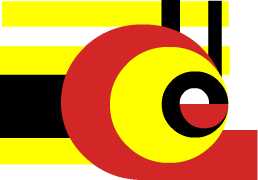 References (2)
Edmonds P (2000) Designing a task for SENSEVAL-2. Tech. note. University of Brighton, Brighton. U.K.
Kilgarriff A, Rosenzweig J (2000) English Framework and Results Computers and the Humanities 34 (1-2), Special Issue on SENSEVAL.
Toutanova K, Manning C D (2000) Enriching the Knowledge Sources Used in a Maximum Entropy Part-of-Speech Tagger. In Proceedings of the Joint SIGDAT Conference on Empirical Methods in Natural Language Processing and Very Large Corpora (EMNLP/VLC-2000), pp. 63-70.
Cotton S, Edmonds P, Kilgarriff A, Palmer M (2001) “SENSEVAL-2.” Second International Workshop on Evaluating Word Sense Disambiguation Systems. SIGLEX Workshop, ACL03. Toulouse, France.
Mihalcea R, Edmons P (2004) Senseval-3 Third International Workshop on Evaluating of Systems for the Semantic Analysis of Text. Association for Computational Linguistics. ACL 04. Barcelona, Spain.
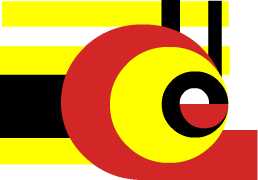 References (3)
Vasilescu F, Langlais P, Lapalme G (2004) Evaluating Variants of the Lesk Approach for Disambiguating Words. LREC, Portugal.
Mihalcea R (2006) Knowledge Based Methods for Word Sense Disambiguation, book chapter in Word Sense Disambiguation: Algorithms, Applications, and Trends, Editors Phil Edmonds and Eneko Agirre, Kluwer.
Navigli R, Litkowski K, Hargraves O (2007) SemEval-2007 Task 07: Coarse-Grained English All-Words Task. Proc. of Semeval-2007 Workshop (SemEval), in the 45th Annual Meeting of the Association for Computational Linguistics (ACL 2007), Prague, Czech Republic.
Sinha R, Mihalcea R (2007) Unsupervised Graph-based Word Sense Disambiguation Using Measures of Word Semantic Similarity, in Proceedings of the IEEE International Conference on Semantic Computing (ICSC 2007), Irvine, CA.
Navigli R (2009) Word Sense Disambiguation: a Survey. ACM Computing Surveys, 41(2), ACM Press,  pp. 1-69.
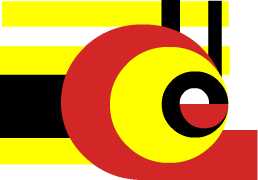